Save The Bull at BellingdonMeeting 7.30pm Thursday 12th January 2017
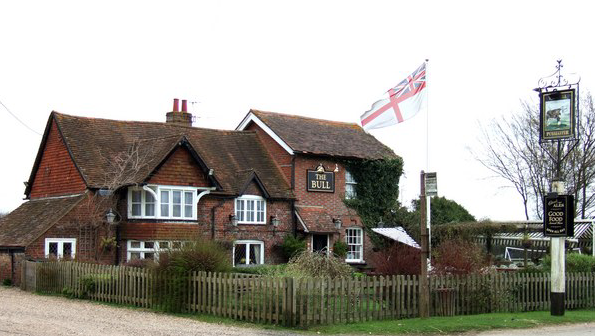 www.bellingdon.com
Background
The Pub is the only one in the village and was a very important hub of the community
www.bellingdon.com
www.bellingdon.com
Background
Previous owners Fortitude submit first planning 
application for re - development				- 2008
 
The ‘Save The Bull’ group of volunteers set up
and receives a remit to represent the village 		- Late 2009
 
A set of plans is accepted by the CDC			- Late 2010 

Fortitude put ‘The Bull’ up for sale before development  	- Late 2011 

New owners are the Matthews Family			- Early 2012

The owners obtain a temp 3 yr. licence for a nursery	- July 2014

Save The Bull group successful in registering ‘The Bull’ 
as a community asset					 - Sept 2014
Background
Living near a pub makes you happier! 
People are found to be significantly happier, have more friends, better life satisfaction and less likely to drink to excess.
Source – Oxford University research - 2016
www.bellingdon.com
Background
“A good local pub makes a village more attractive and can have a positive impact on houses prices”

Research found that almost a quarter of homebuyers like to be near a local pub
Source – Tepilo Estate Agents - 2015
www.bellingdon.com
If I want to continue to receive information what should I do?
Send your email details (if you haven’t done so already) to:
contact@bellingdon.com 
 we will keep you informed by email.

Also follow details on www.Bellingdon.com
Thanks for your support!
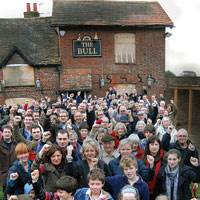 Photograph:
November 2009.
Over 130 villagers show their support for ‘The Bull’
Subsequent meetings have had similar support
www.bellingdon.com